Chapitre 5.5
L’ascension américaine et
la décolonisation européenne
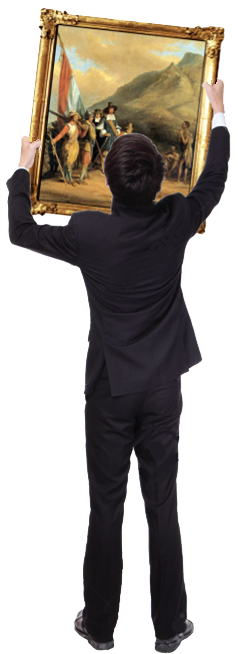 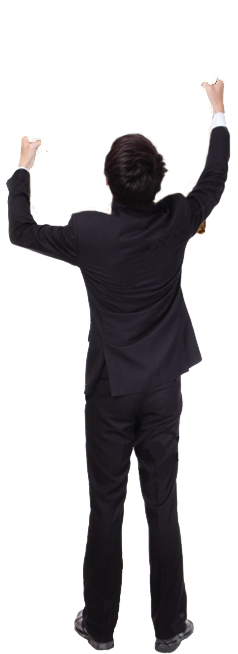 L’ascension américaine & la décolonisationeuropéenne
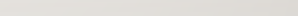 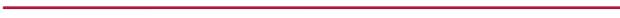 1945-1970
L’ascension américaine
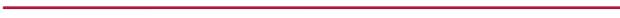 Commençant à la fin du XIXe siècle, jusqu’à la 2e Guerre, les É-U deviennent une (sinon la) puissance mondiale.
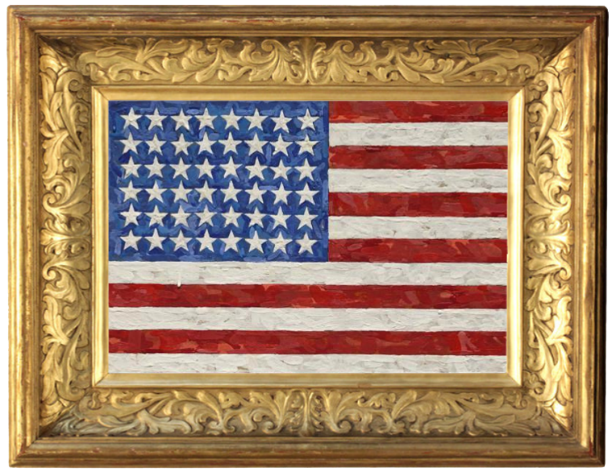 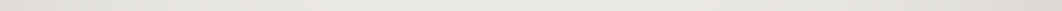 Leurs pays et économie ne sont pas détruits par la guerre.
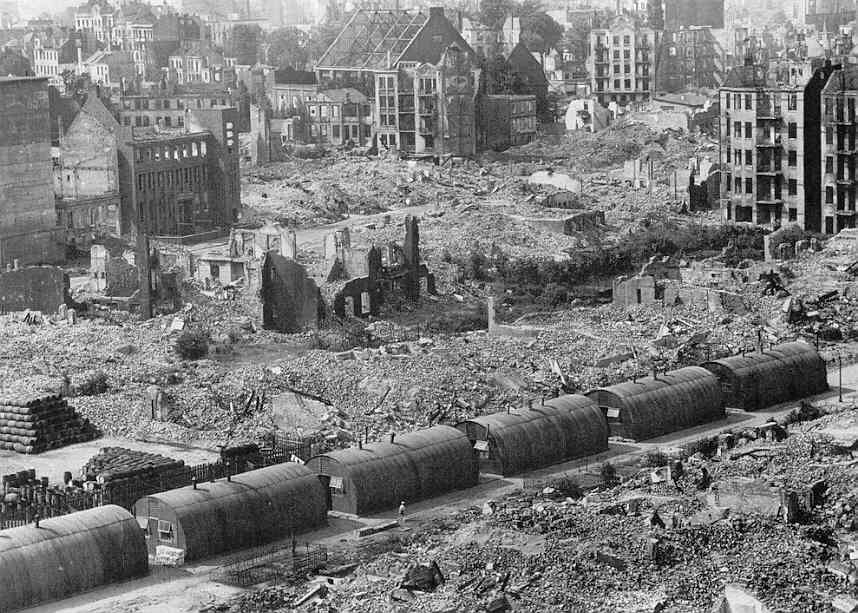 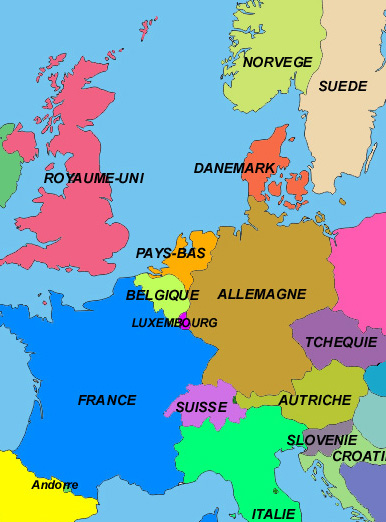 Hambourg après la Seconde Guerre
L’ascension américaine
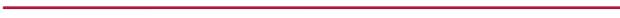 Commençant à la fin du XIXe siècle, jusqu’à la 2e Guerre, les É-U deviennent une (sinon la) puissance mondiale.
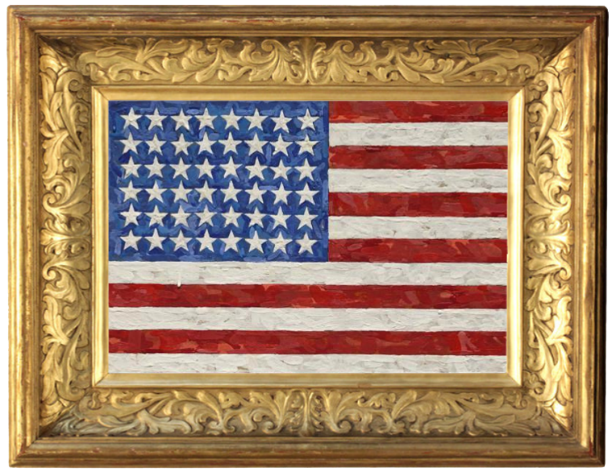 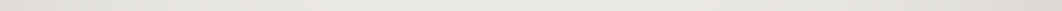 Leurs pays et économie ne sont pas détruits par la guerre.
Ils, seuls, ont la bombe atomique.
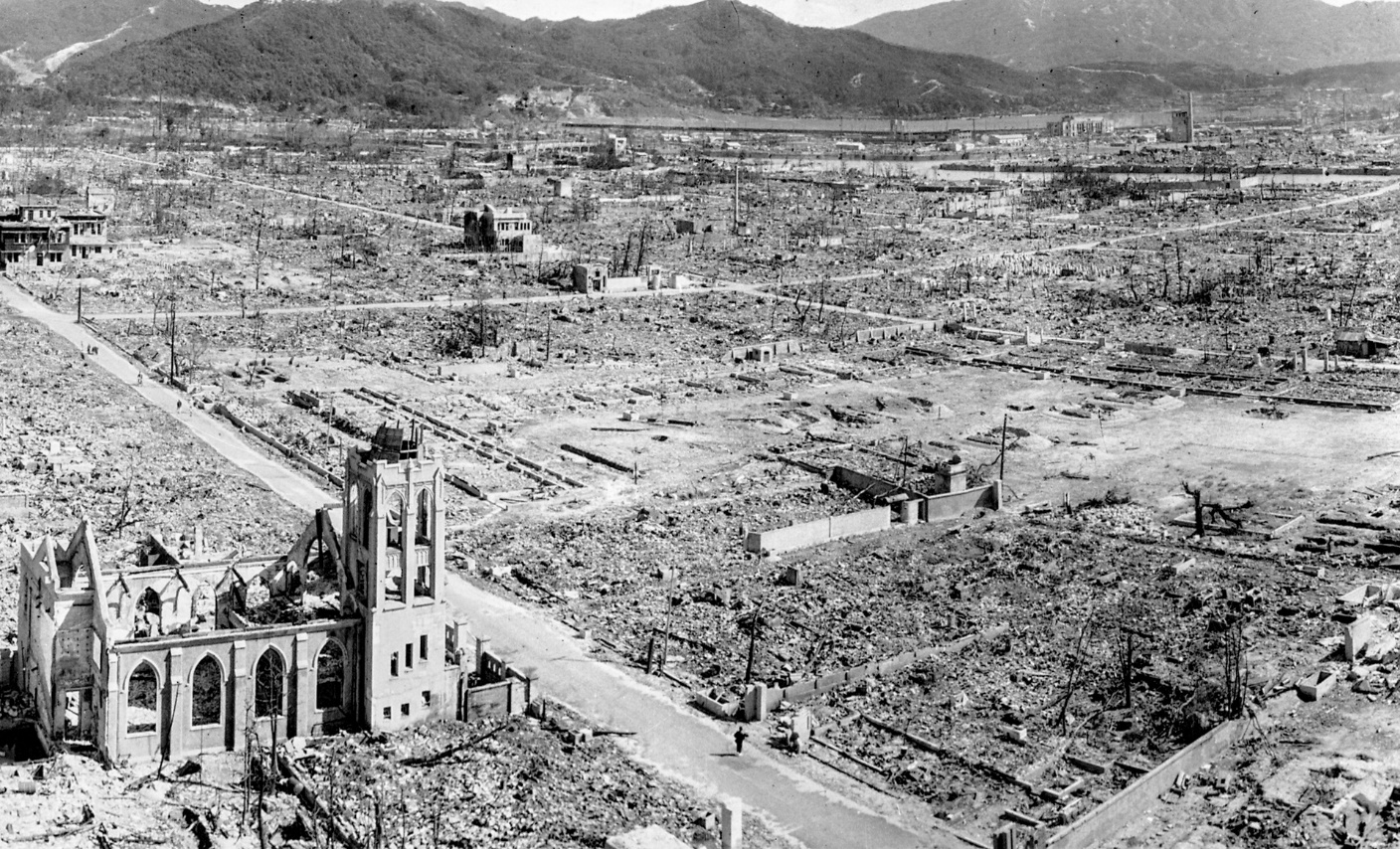 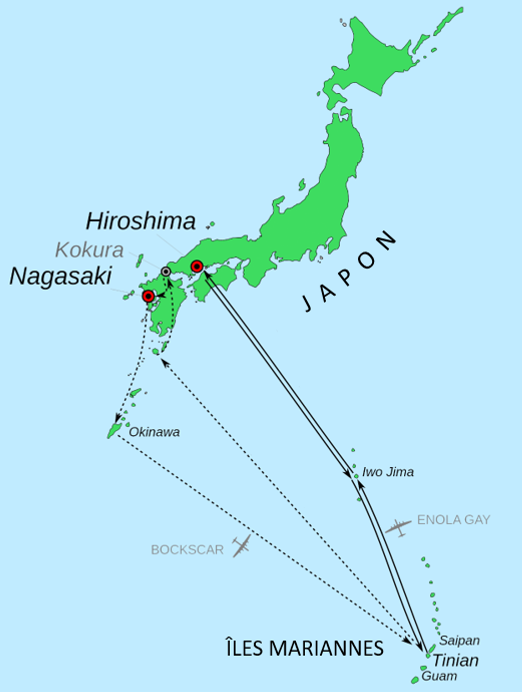 Hiroshima suite à la bombe
La décolonisation européenne
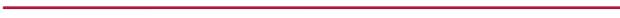 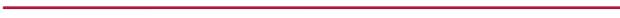 En même temps, les empires européens délaissent leurs colonies.
Inde et Pakistan (G-B) – 1947
Vietnam (Fr.) – 1954
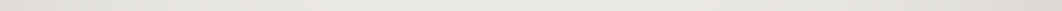 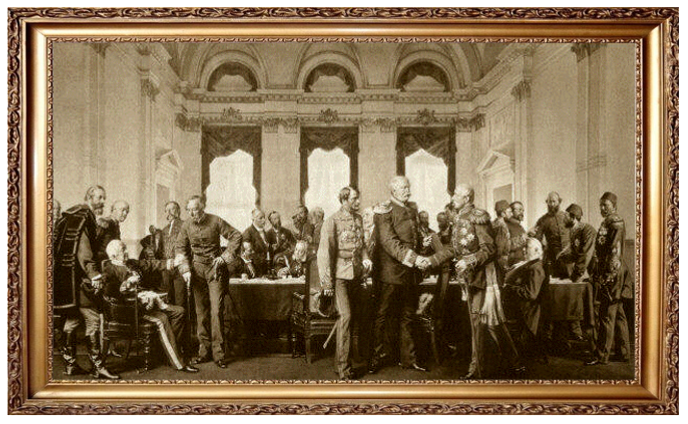 Les colonies délaissées suite à la Seconde Guerre mondiale
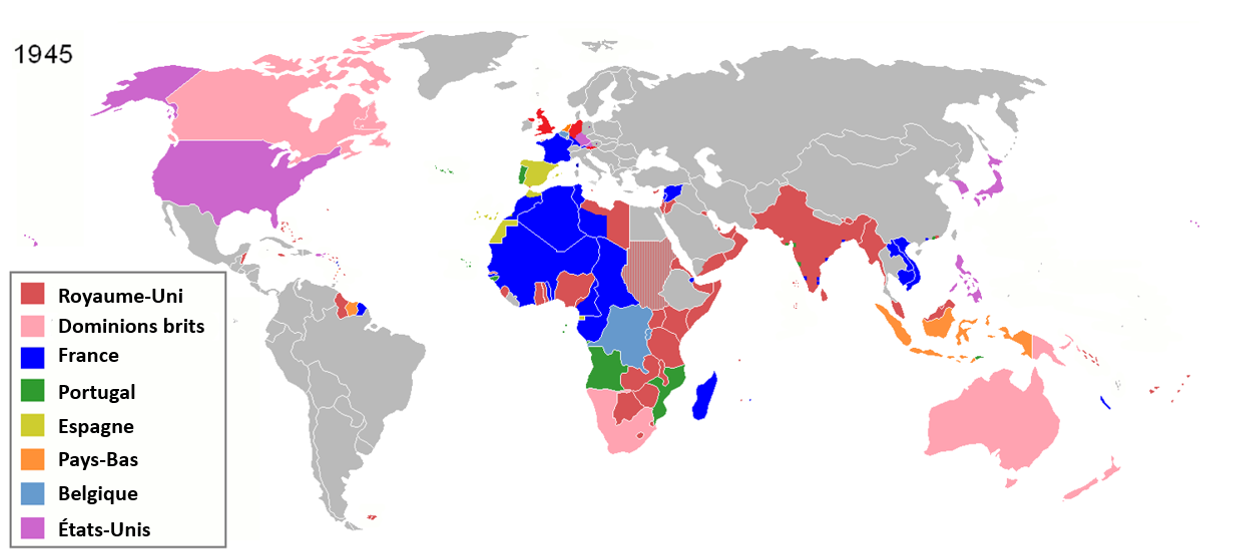 Animation
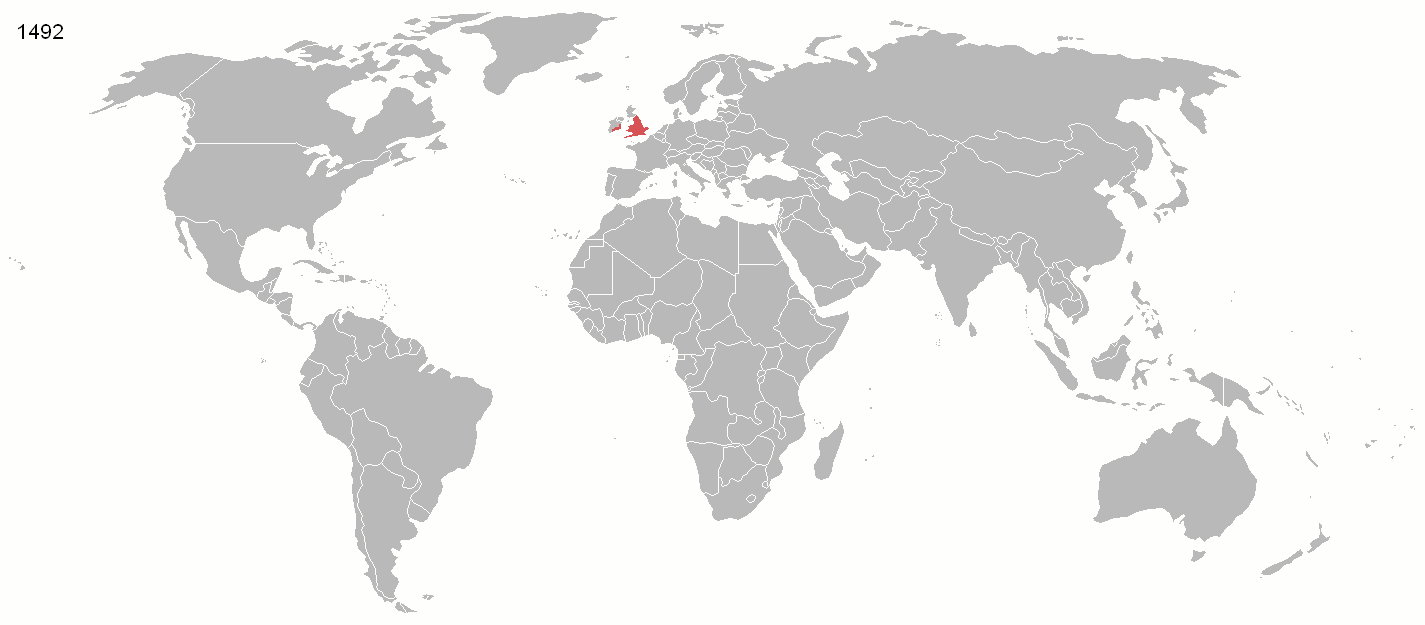